Результаты педагогической ДЕЯТЕЛЬНОСТИ
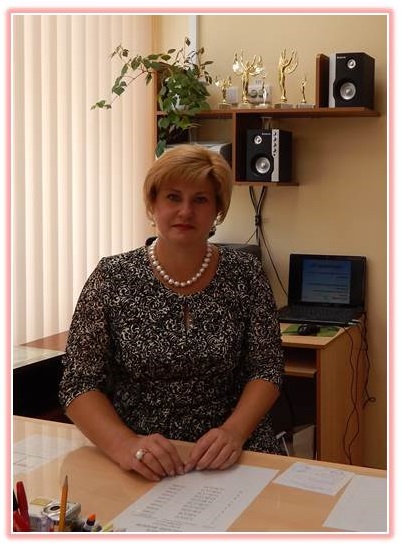 Ждырева Лариса Александровна
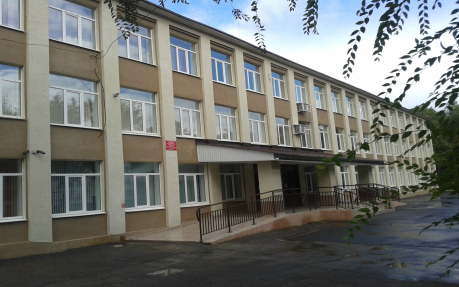 учитель начальных классов высшей квалификационной категории стаж  работы – 32 года
ГБОУ ООШ № 15 
г. Новокуйбышевска
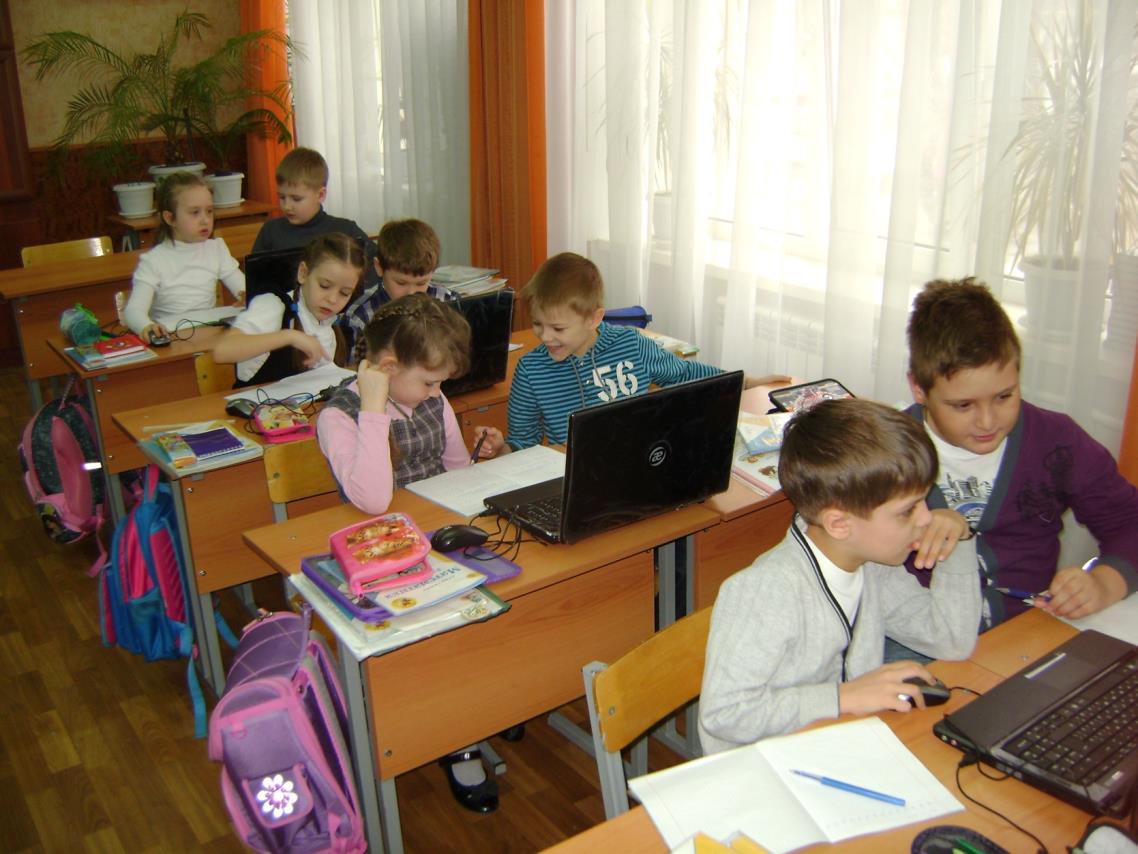 УМК «Школа России»
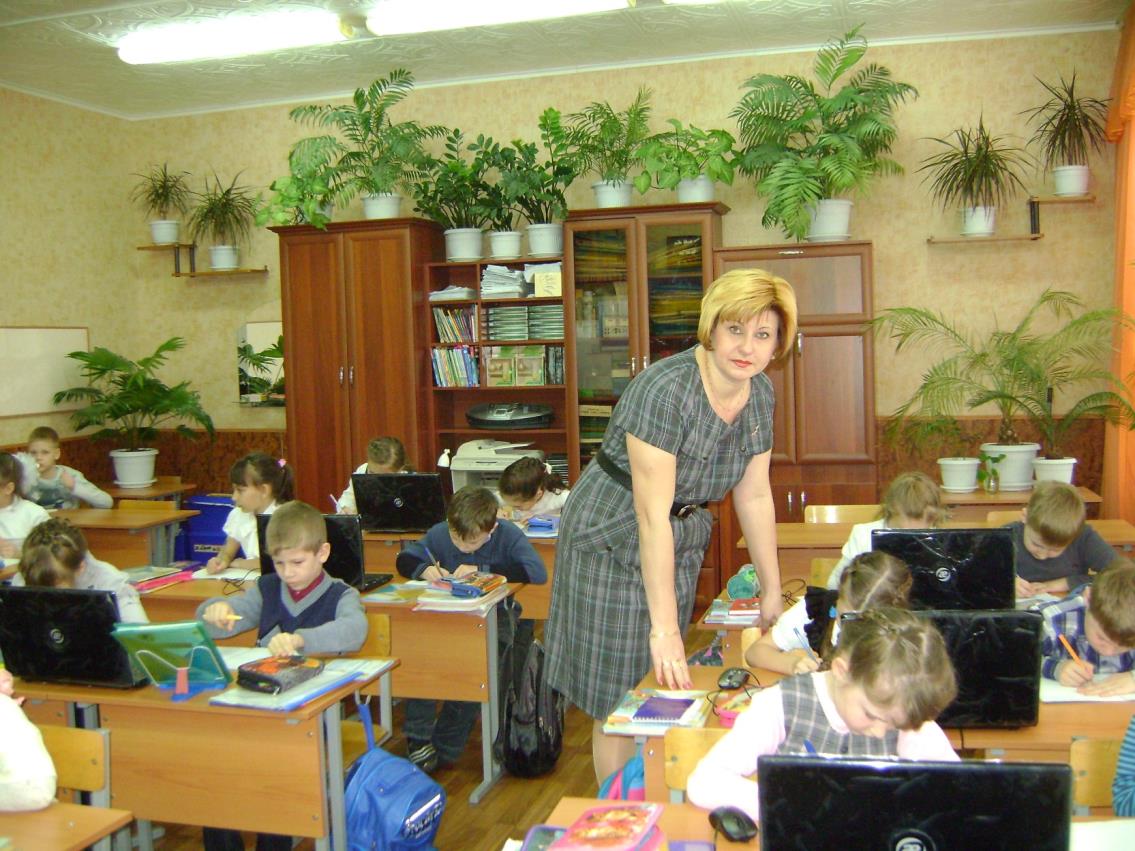 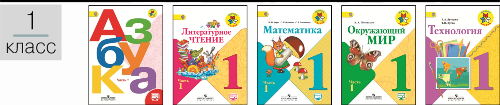 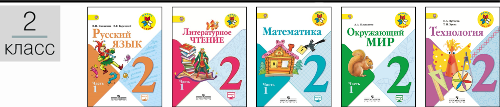 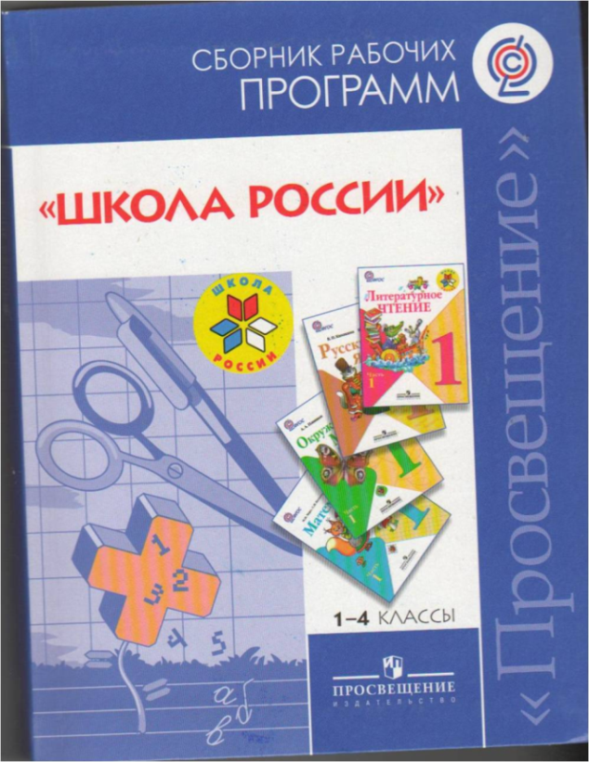 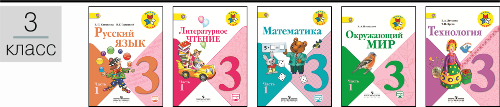 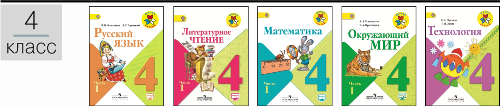 Ведущая идея педагогического опыта


комплексное развитие творческого потенциала личности ребенка, строящееся на основе современных образовательных технологий.
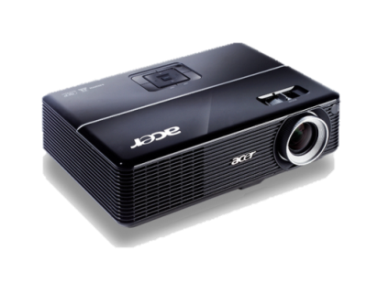 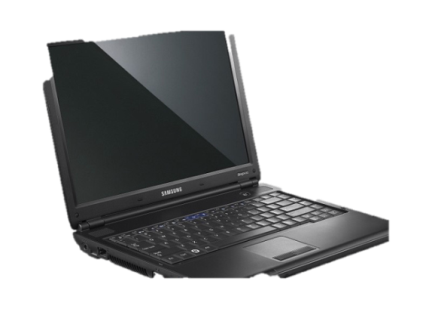 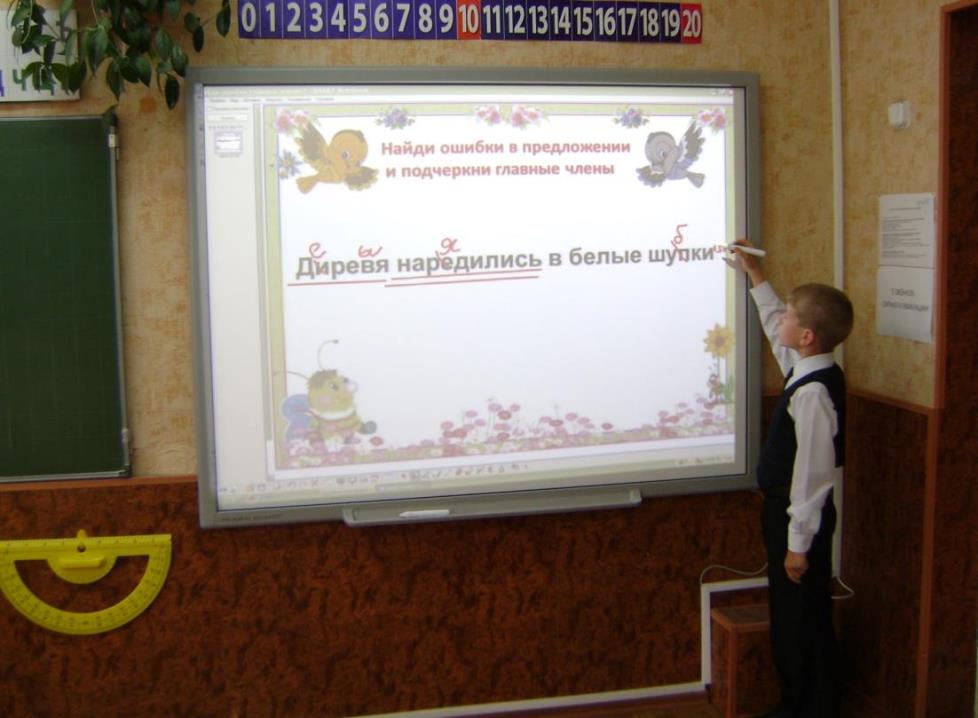 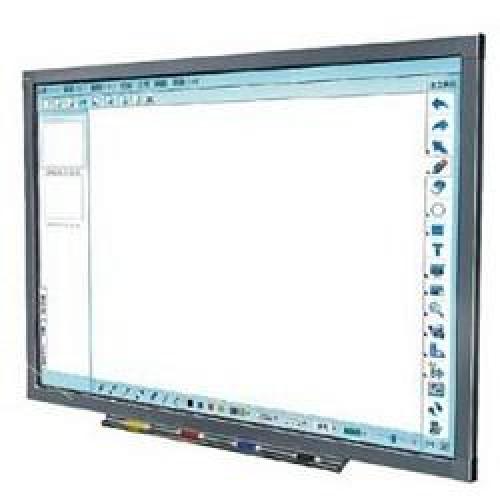 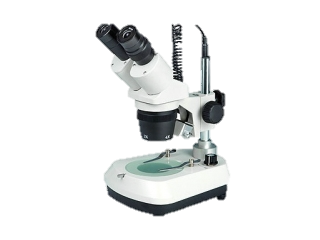 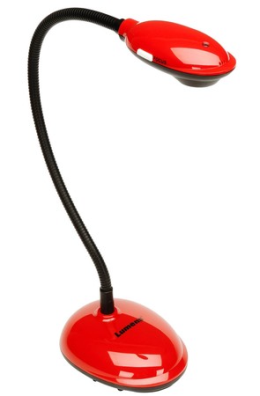 Используемые технологии
информационно-коммуникативные технологии;
технология смешанного обучения;
здоровьесберегающие технологии;
технология проблемно-поискового обучения;
проектная технология;
сетевое партнерство.
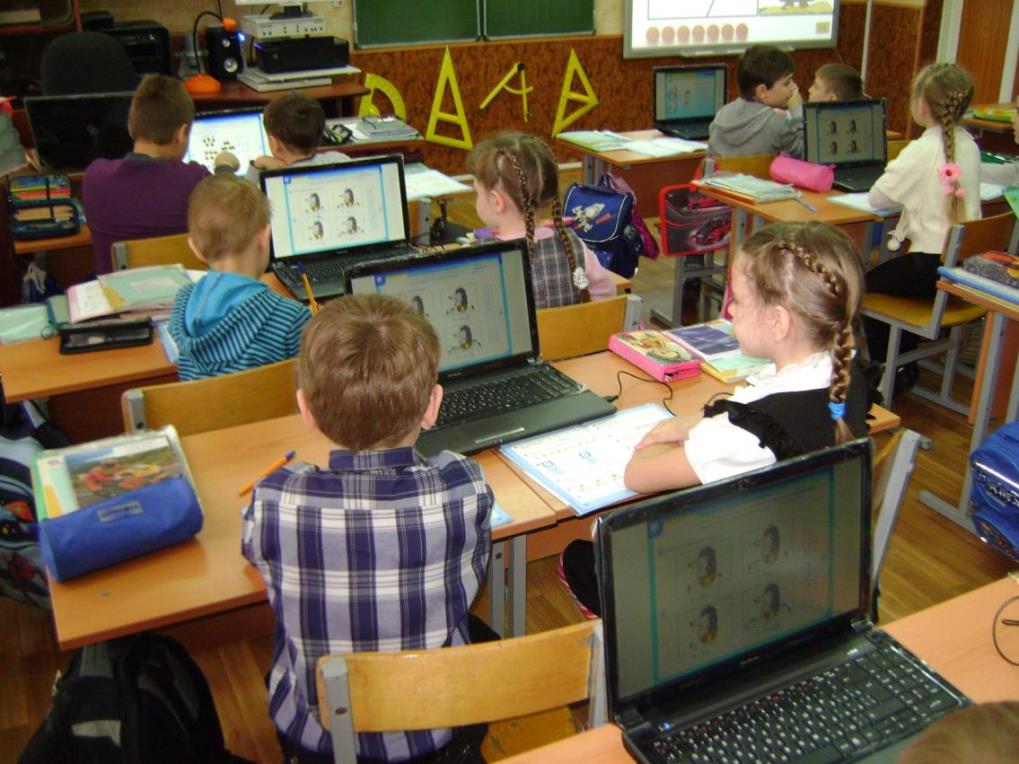 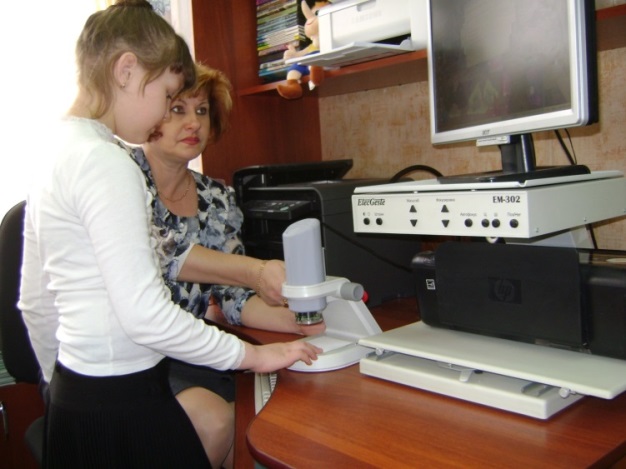 Сертификация освоения образовательных технологий
Результаты учебной деятельности
Степень обученности
Качество знаний
Участие обучающихся в предметных олимпиадах муниципального уровня
Участие обучающихся в предметных олимпиадах муниципального уровня
Проекты и исследования обучающихся
Авторская программа 
внеурочной деятельности «Почемучка»
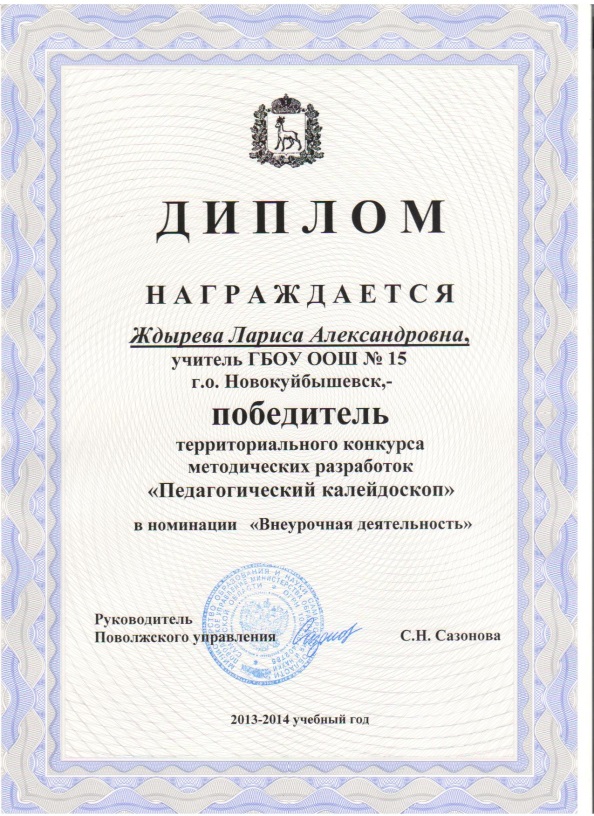 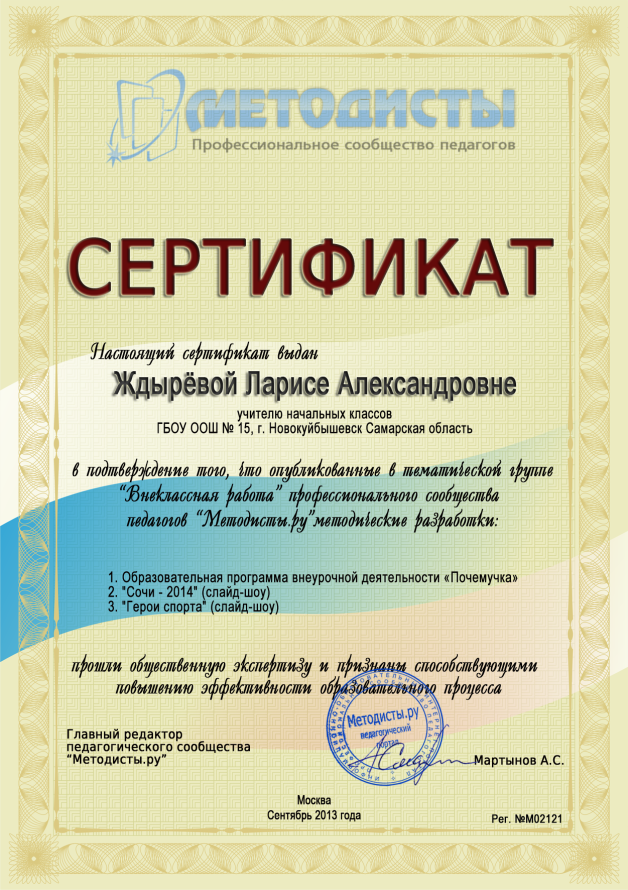 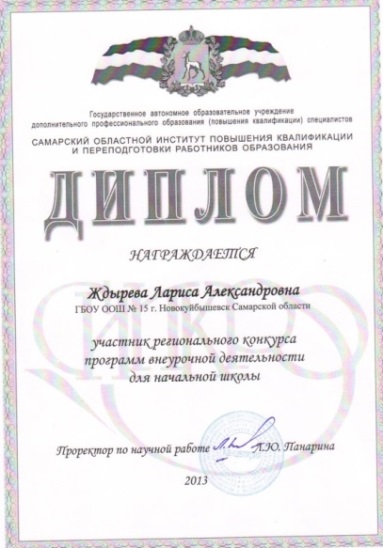 Результаты внеурочной деятельности
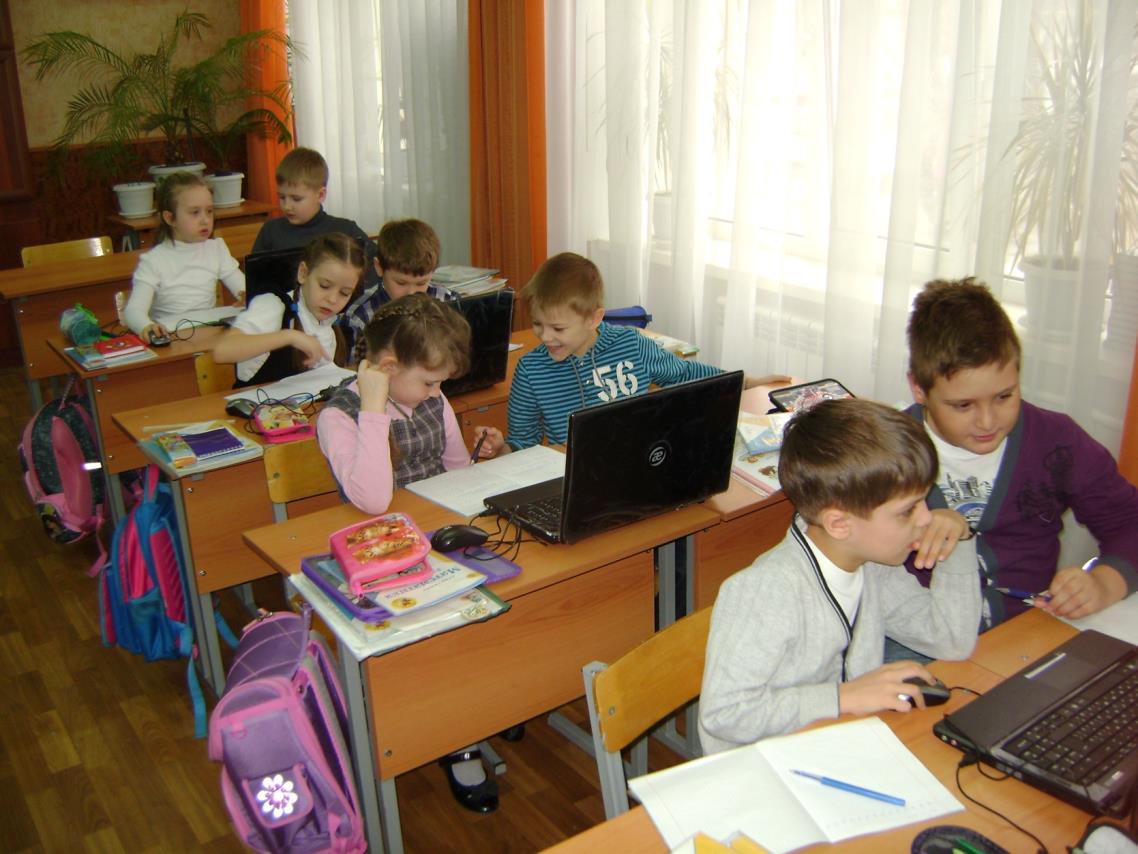 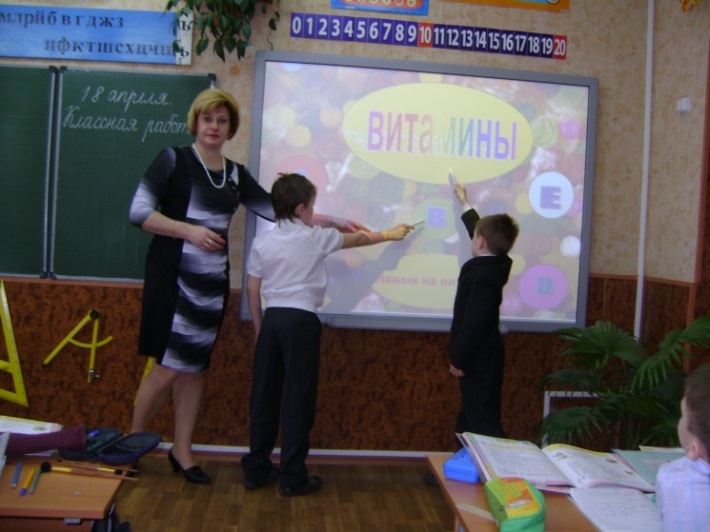 Мероприятия интеллектуальной, 
научно-исследовательской, творческой направленности
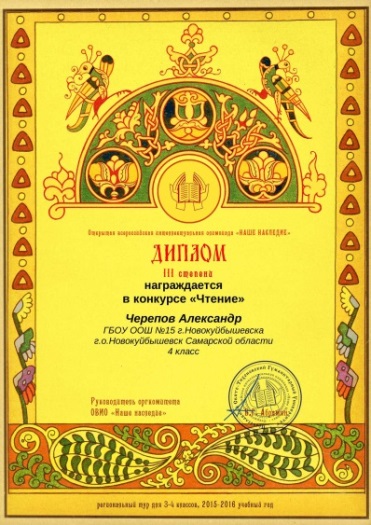 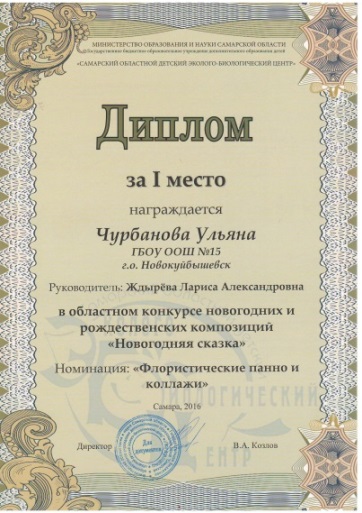 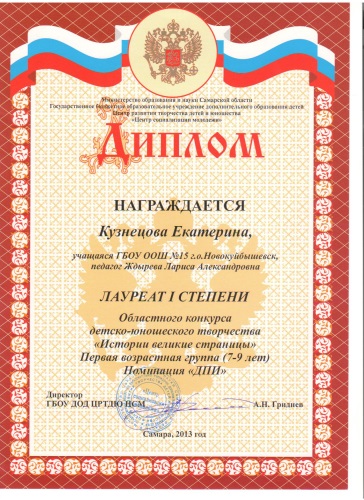 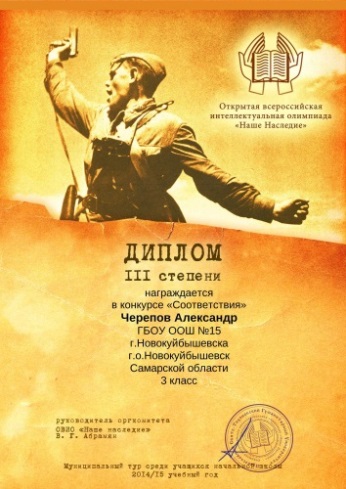 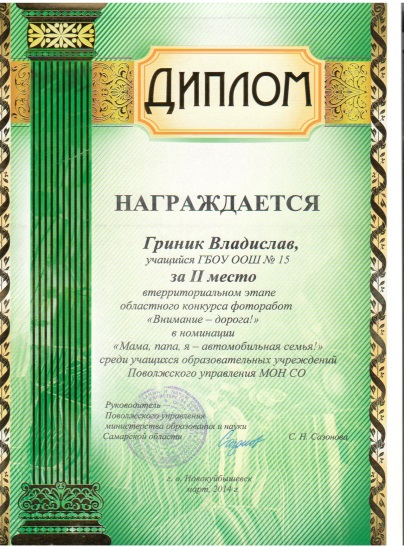 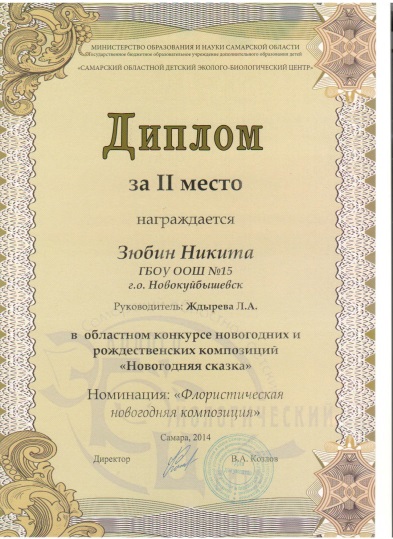 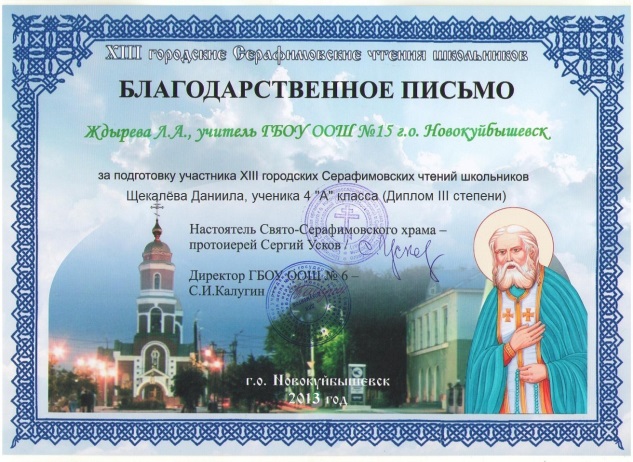 Участие в профессиональных конкурсах
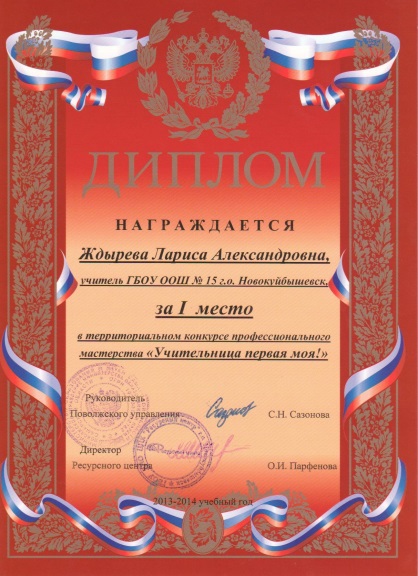 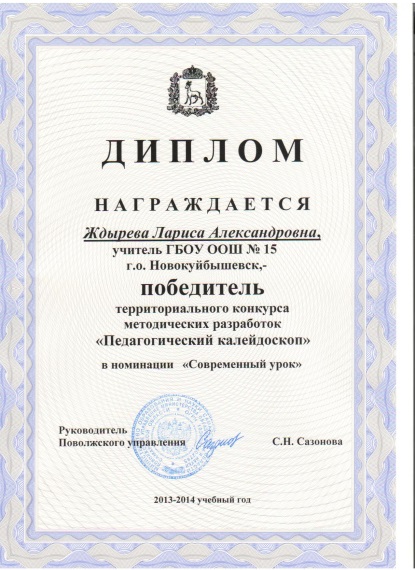 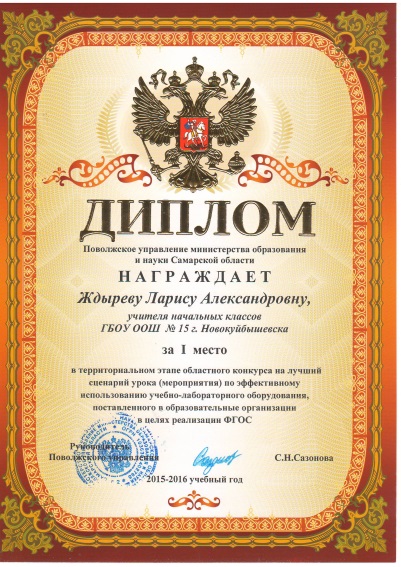 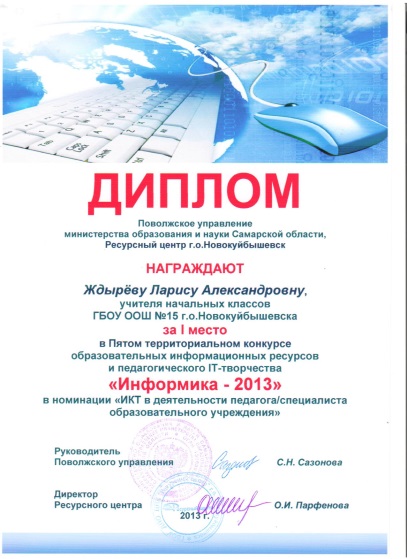 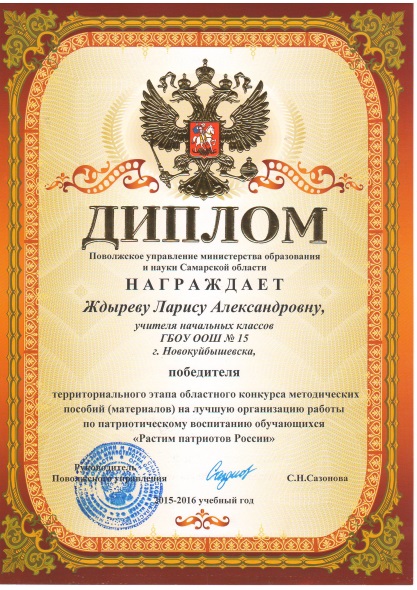 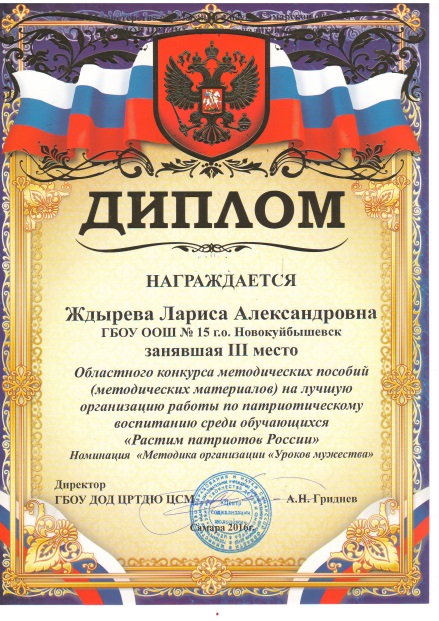 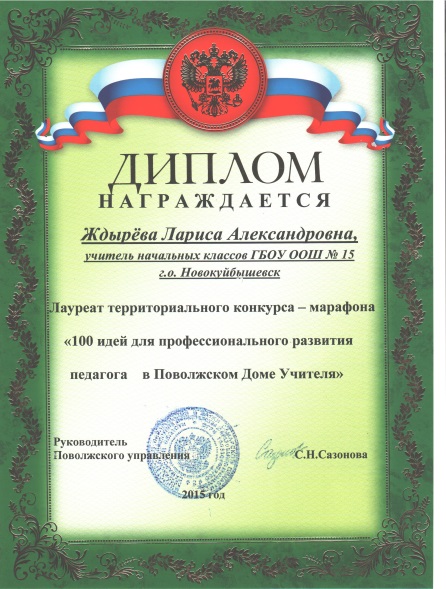 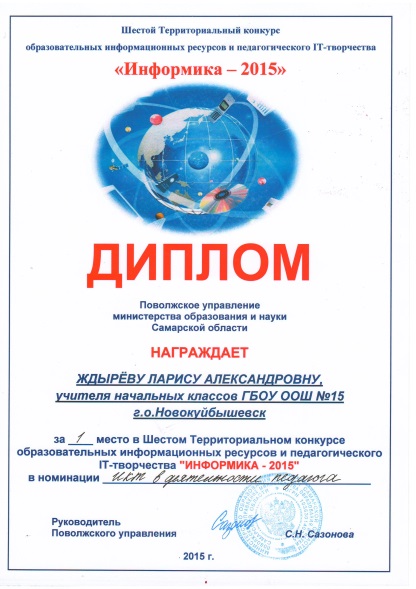 Персональный сайт «Познавай – к@»
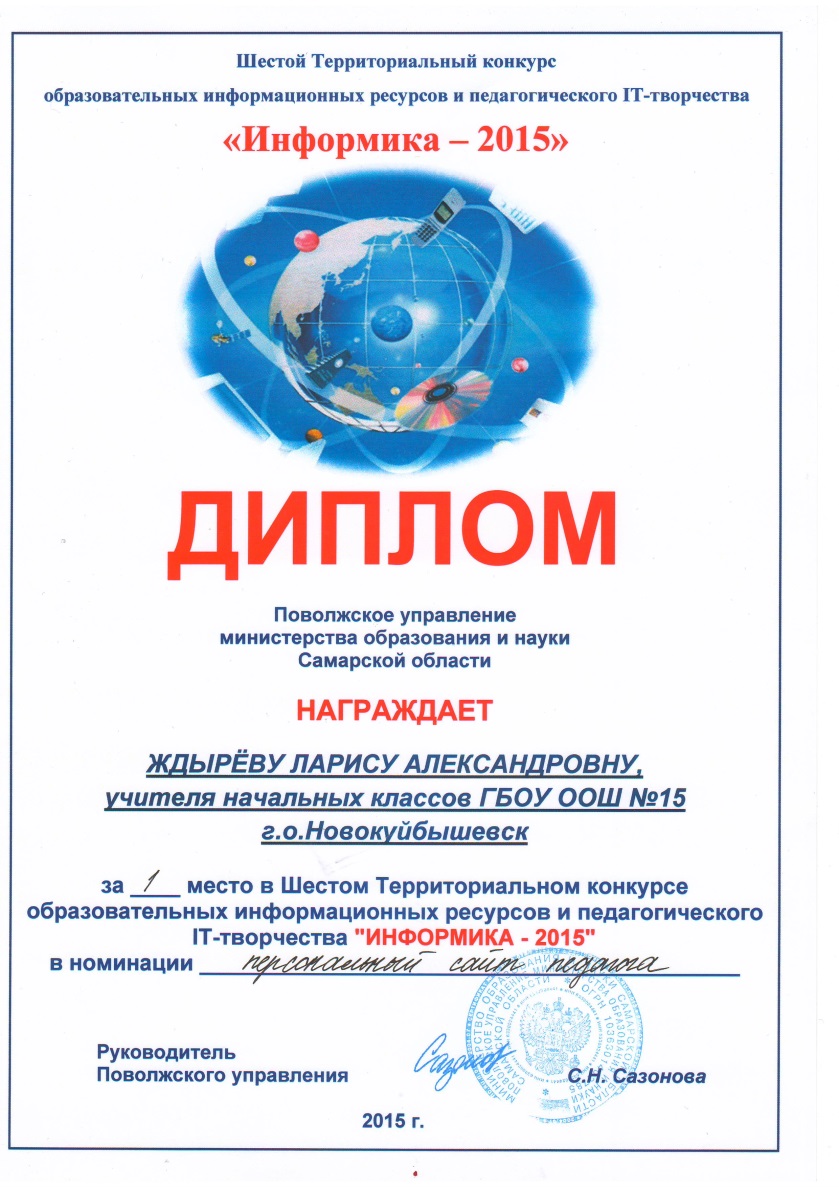 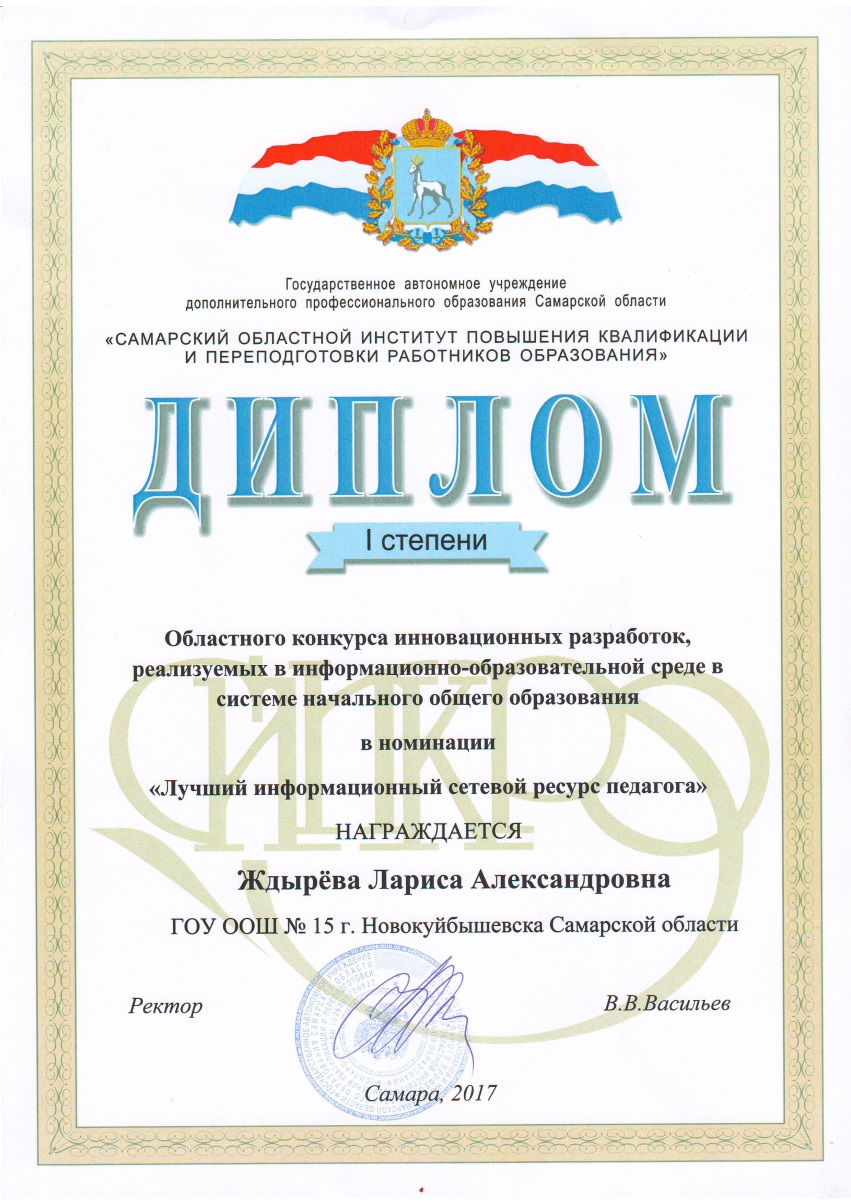 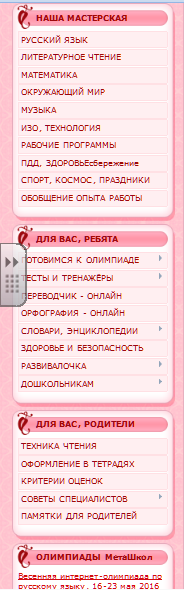 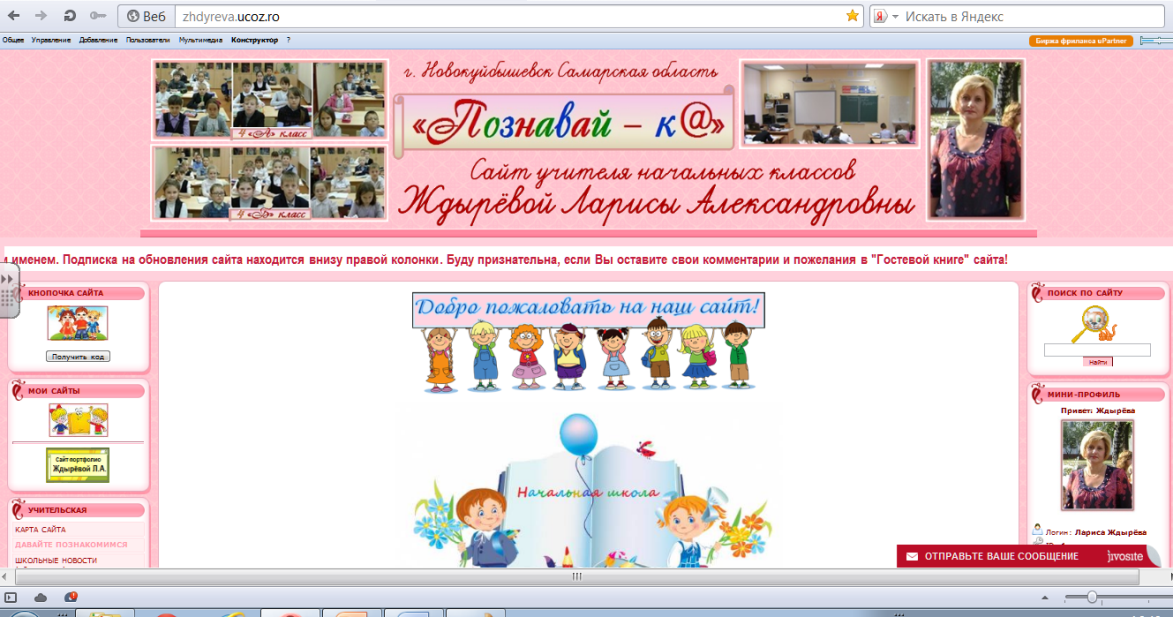 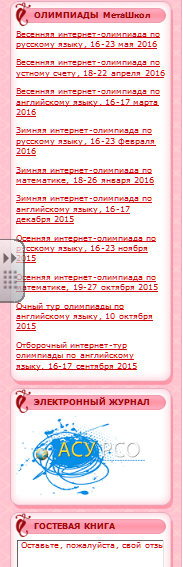 http://zhdyreva.ucoz.ro/
Обобщение и распространение собственного педагогического опыта
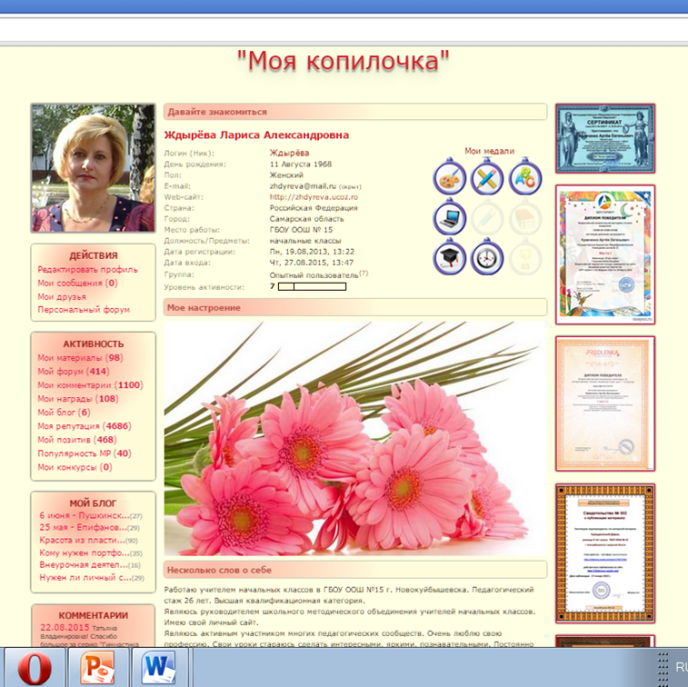 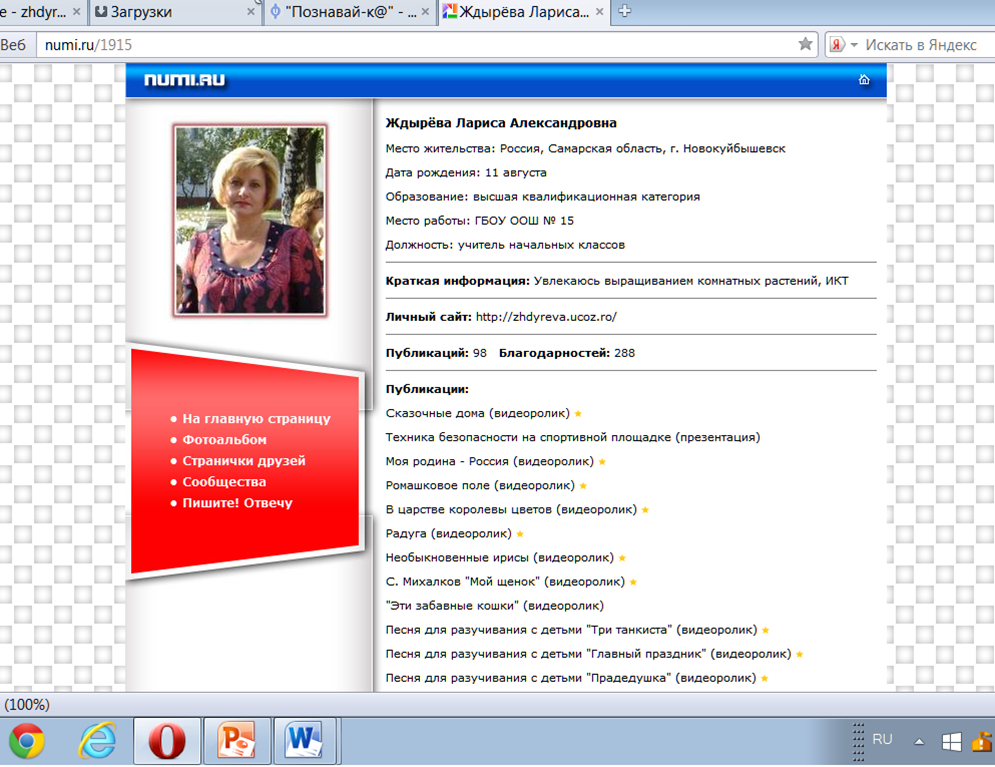 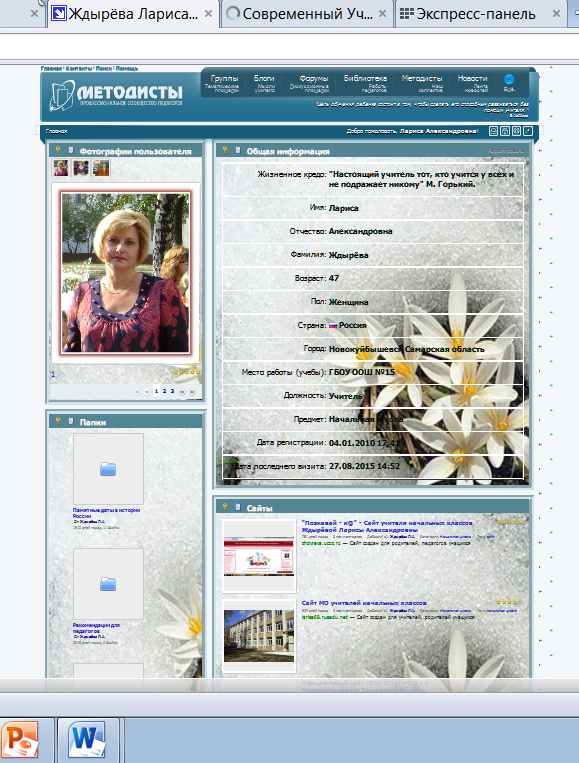 Благодарю за внимание
Персональный сайт
http://zhdyreva.ucoz.ro/

       Zhdyreva@mail.ru


Фотографии детей размещены с письменного разрешения родителей.
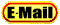